Climatic Cgange Information
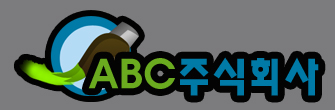 목차
기후변화 요인
1
온실가스의 종류
2
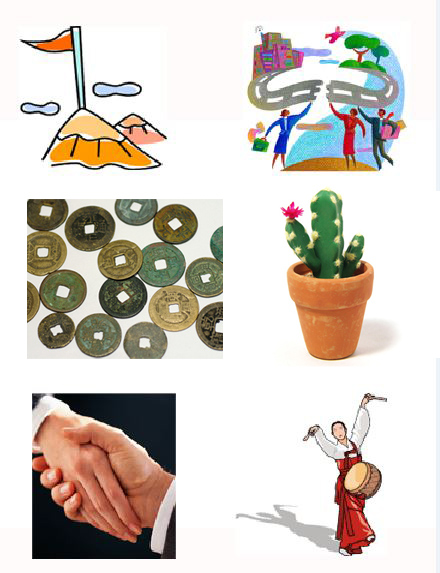 국내 온실가스 배출 현황
3
기후 시스템과 지구 온난화
4
2
기후변화 요인
Natural causes
Some famous examples of atmospheric change caused by external factors
인위적인 원인
인간 활동은 대기 구성 성분에 영향을 주는 온실가스와 에어로솔을 생산함
3
온실가스의 종류
이산화탄소
메탄
이산화질소
배출원
특징
기타
온실가스
온실가스란
4
국내 온실가스 배출 현황
배출량 증가 추세
5
기후 시스템과 지구 온난화
기후 시스템
지구 온난화
태양
복사
온실
가스
지표면가열
지구/반사
대기
적외복사
적외선 방출
흡수
방출
6